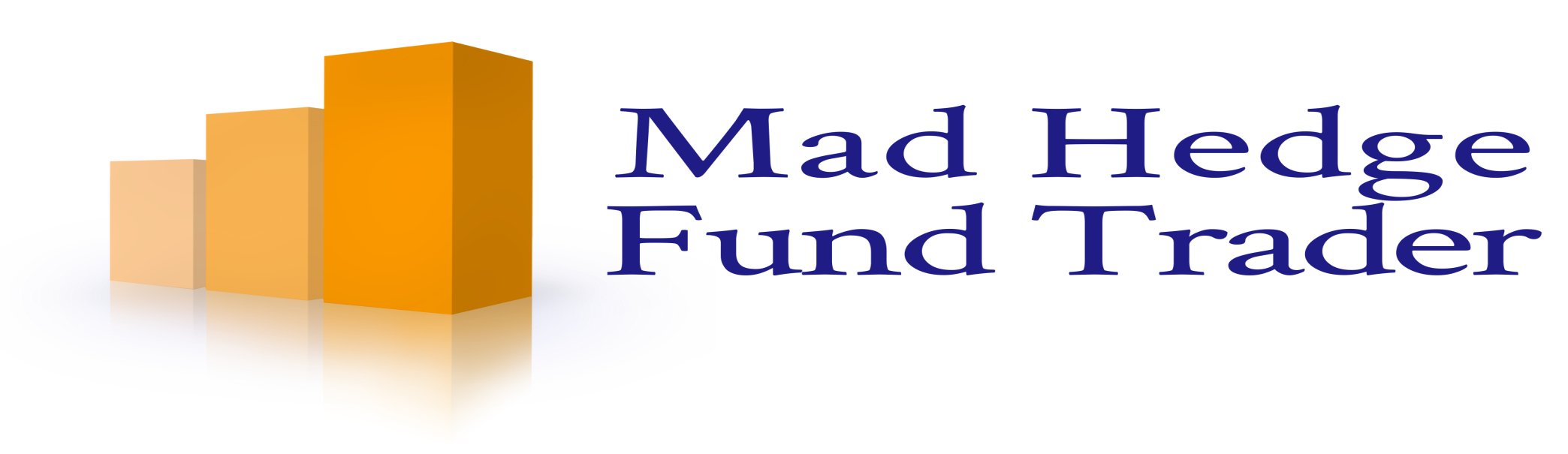 Mad Day Trader
Bill Davis
Webinar – June 10, 2020
Monthly Charts
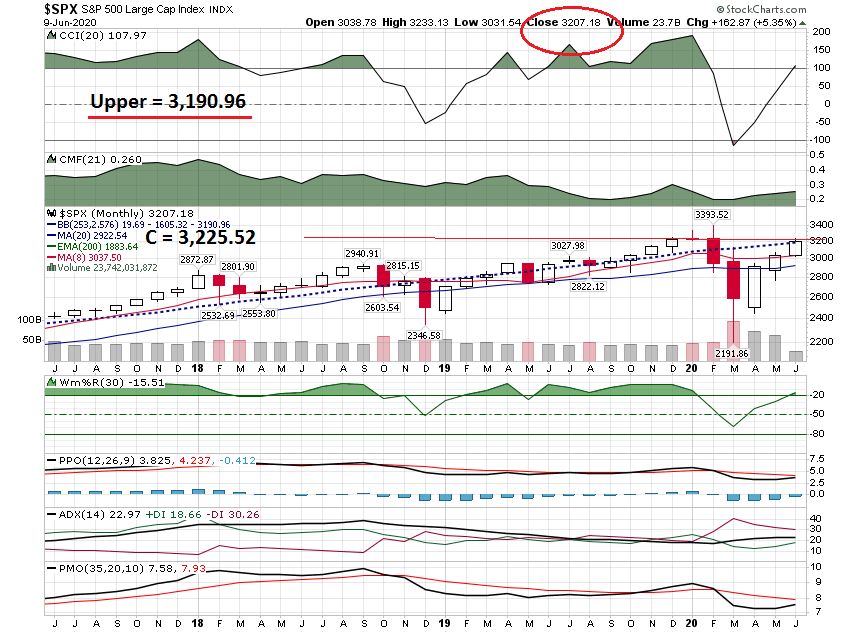 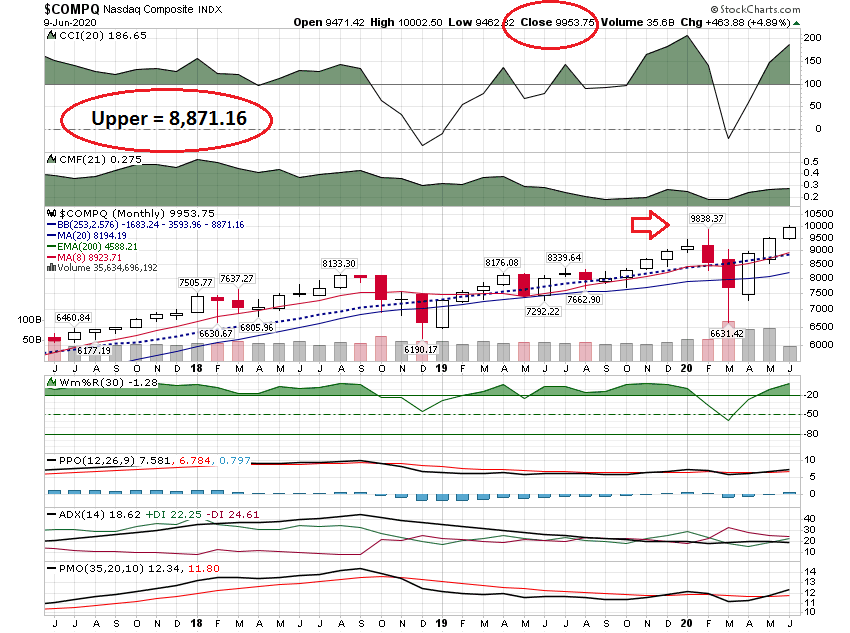 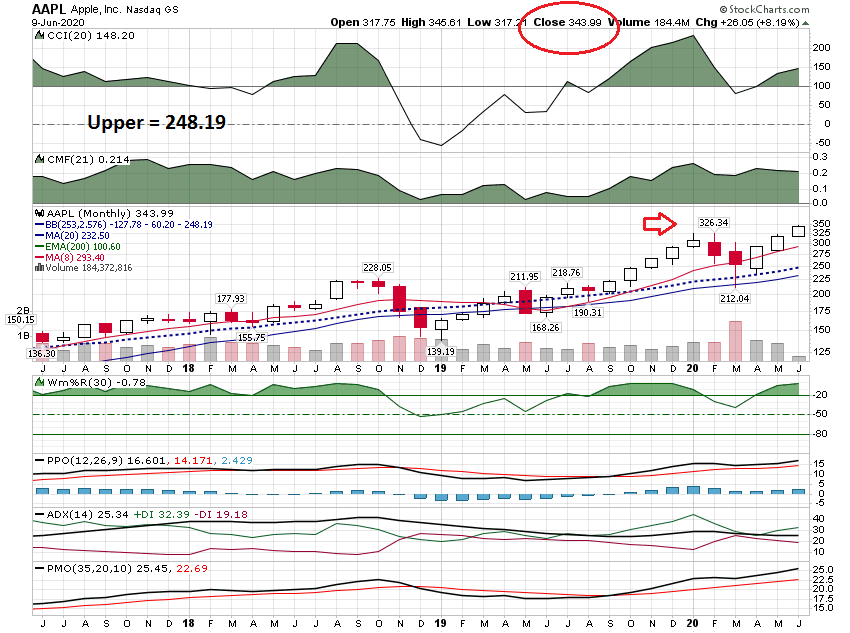 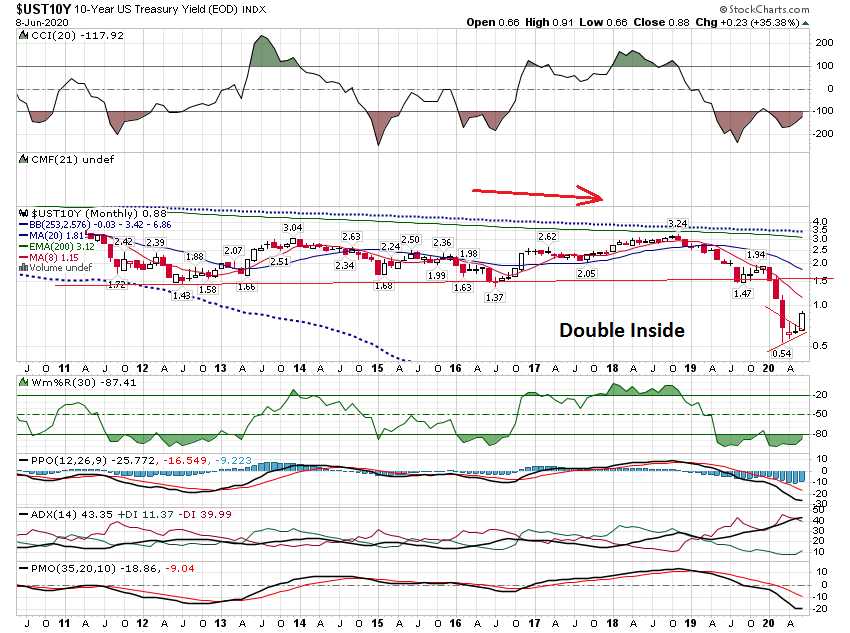 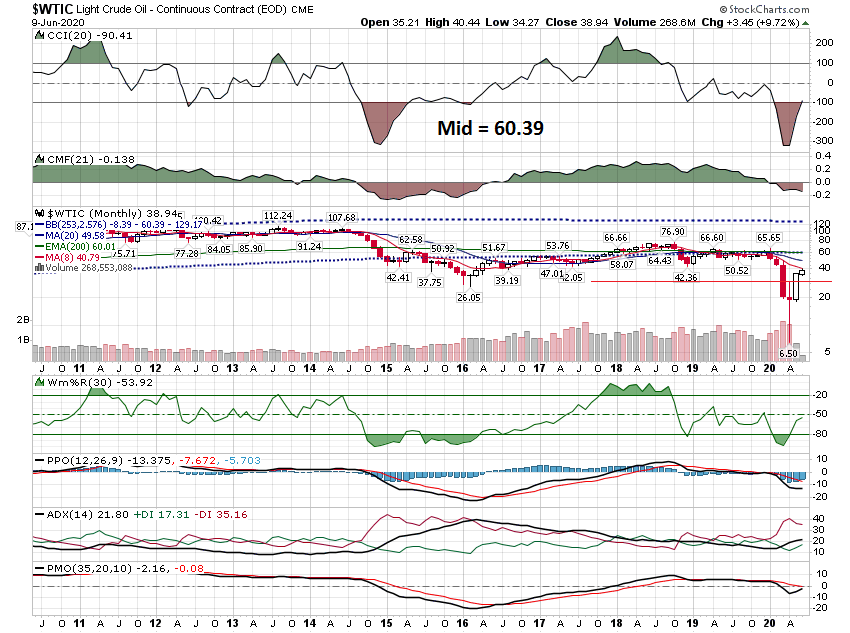 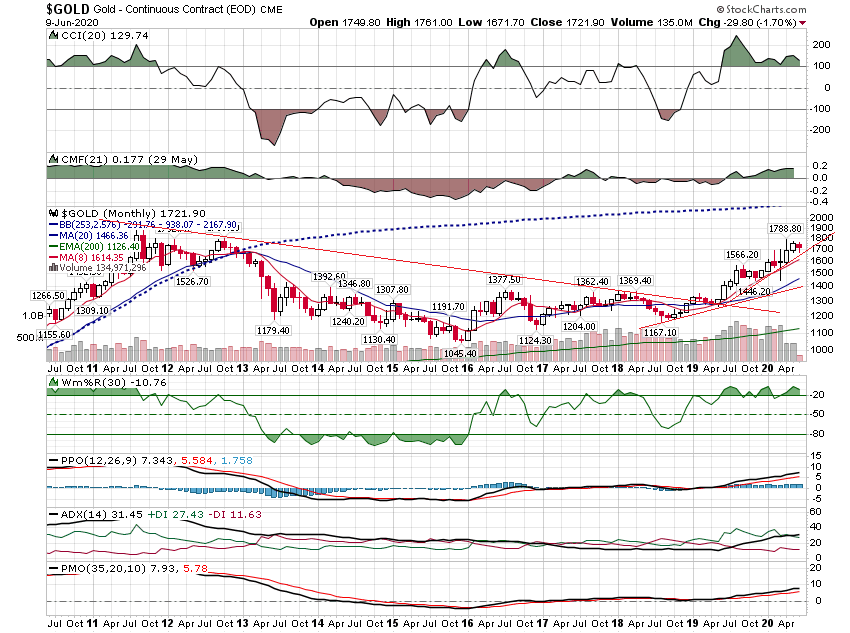 Daily Charts
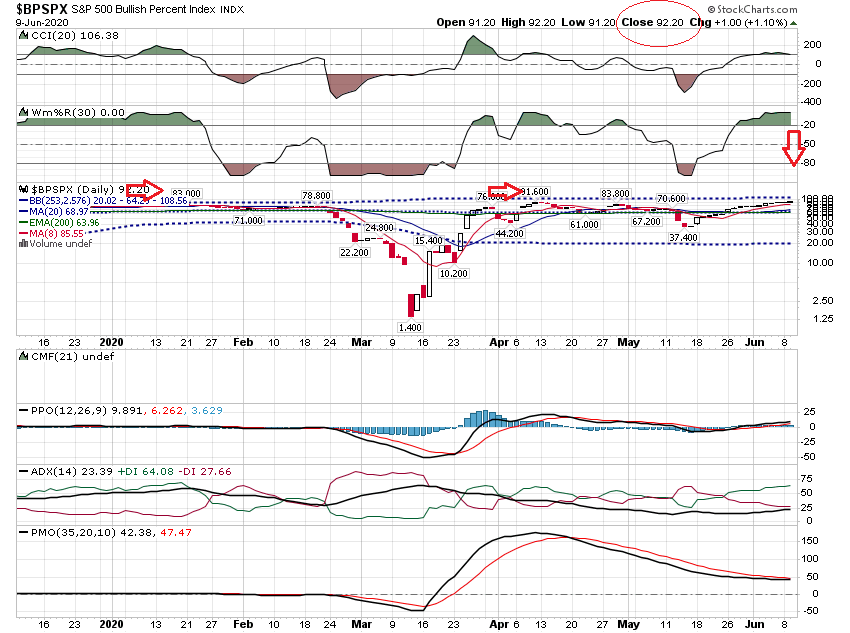 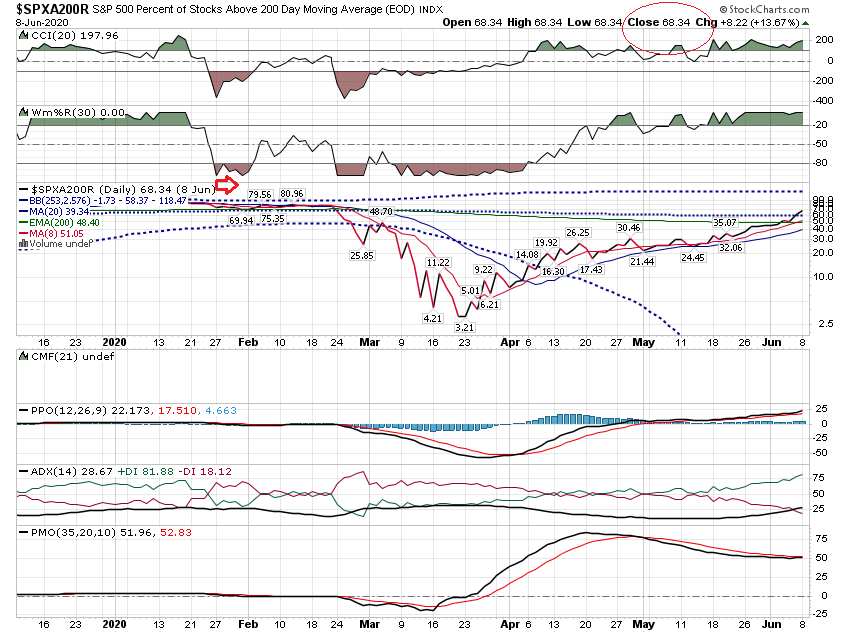 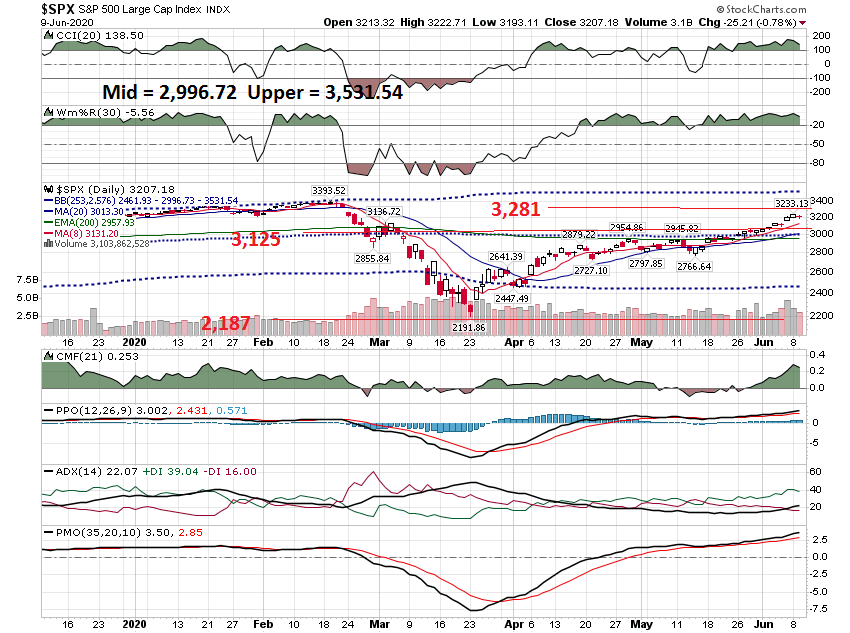 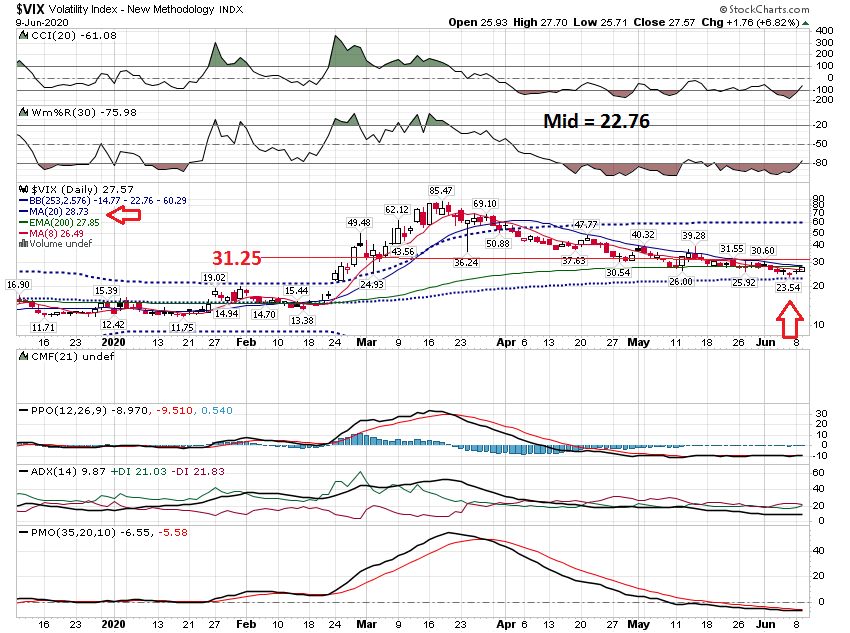 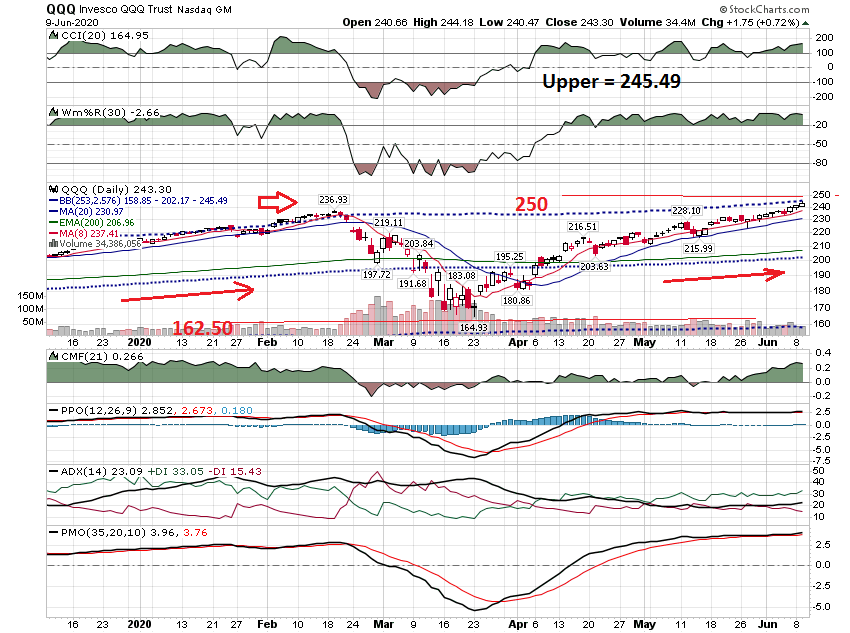 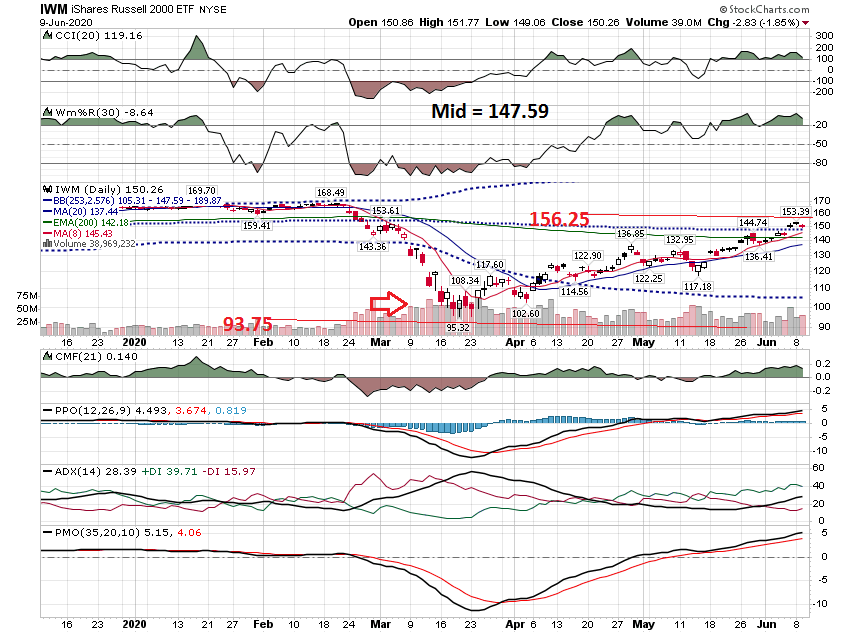 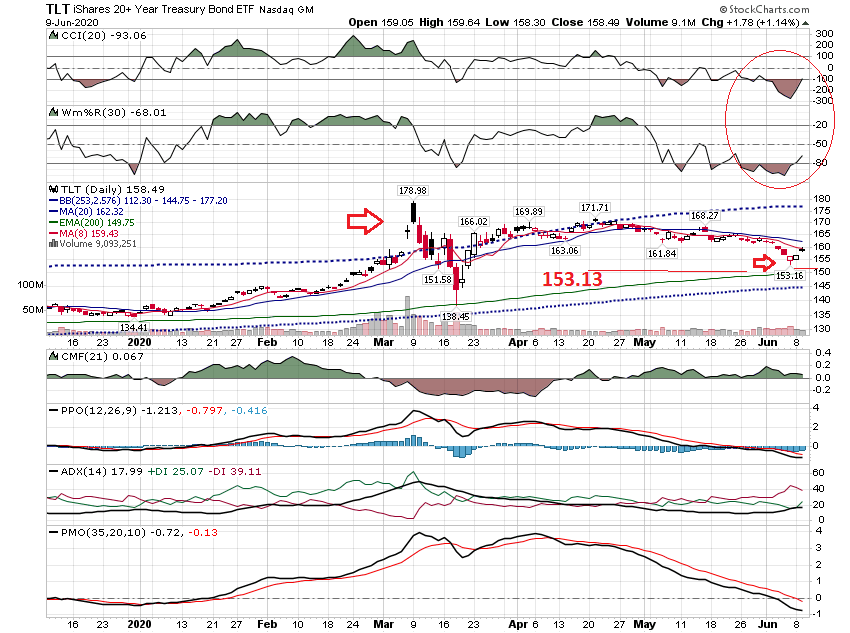 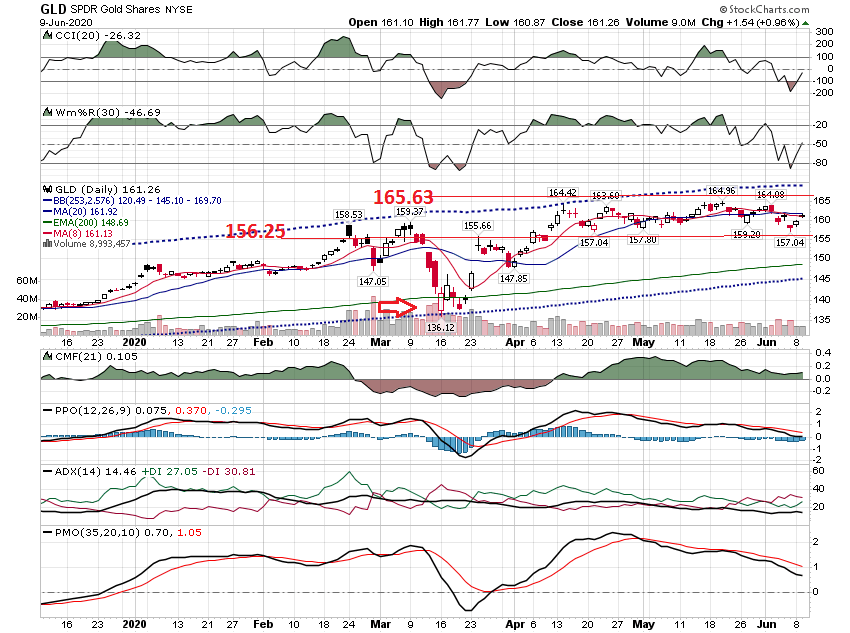 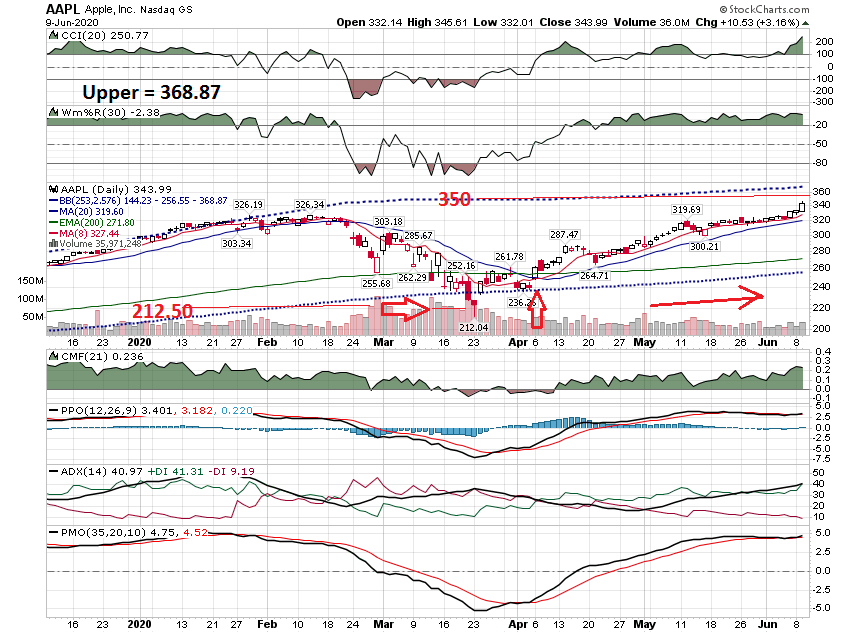 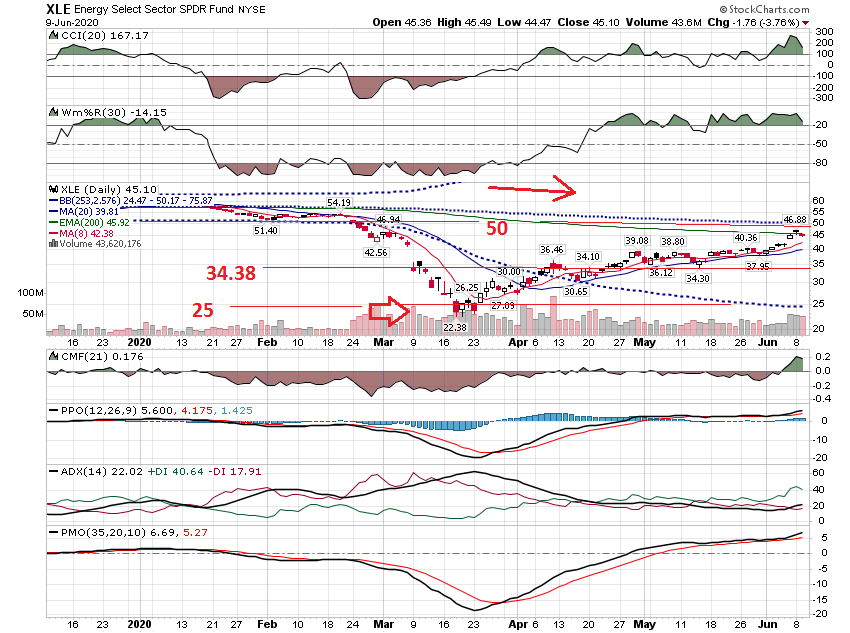 60 Minute
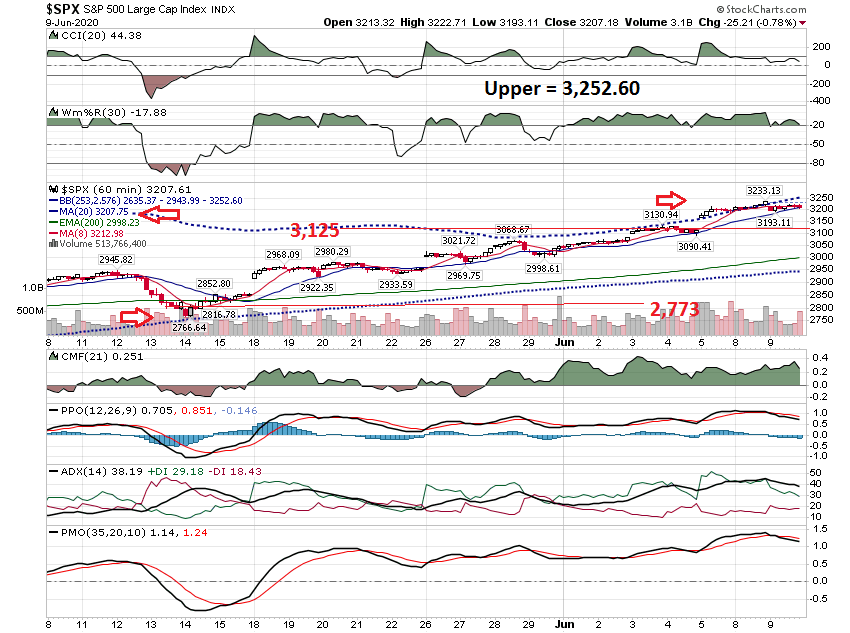 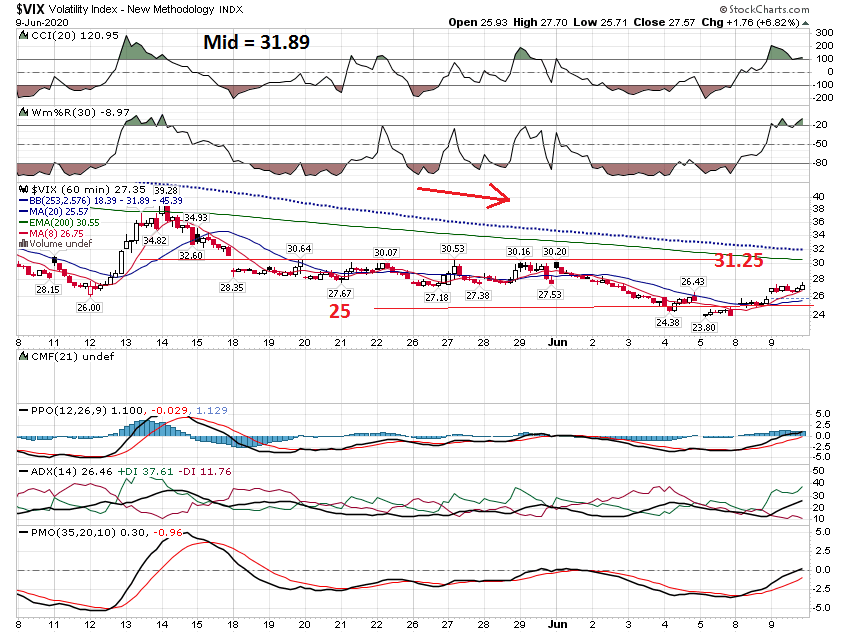 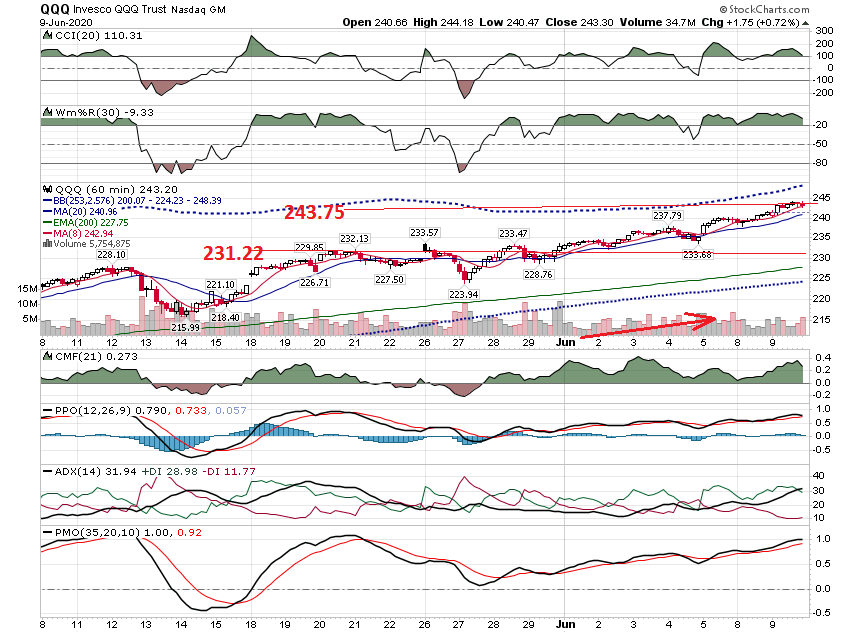 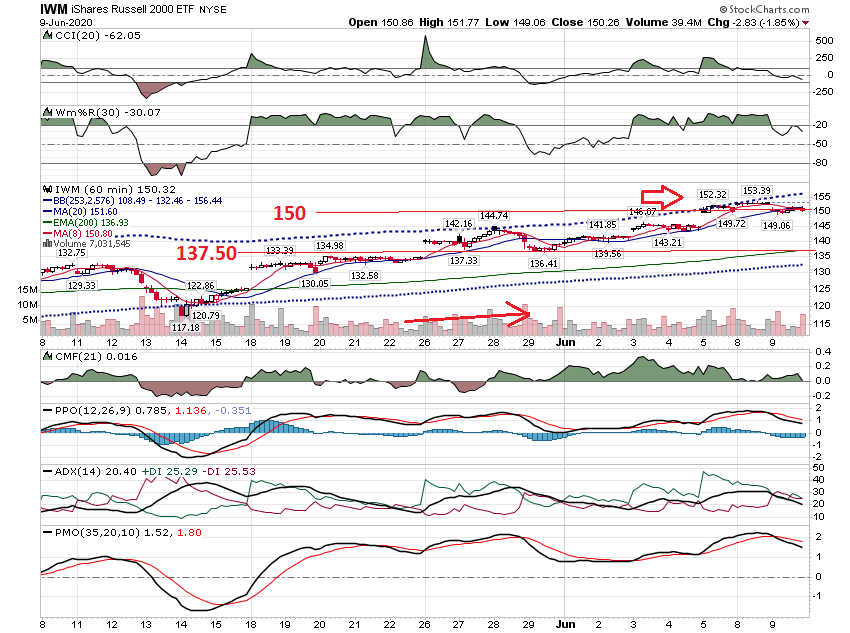 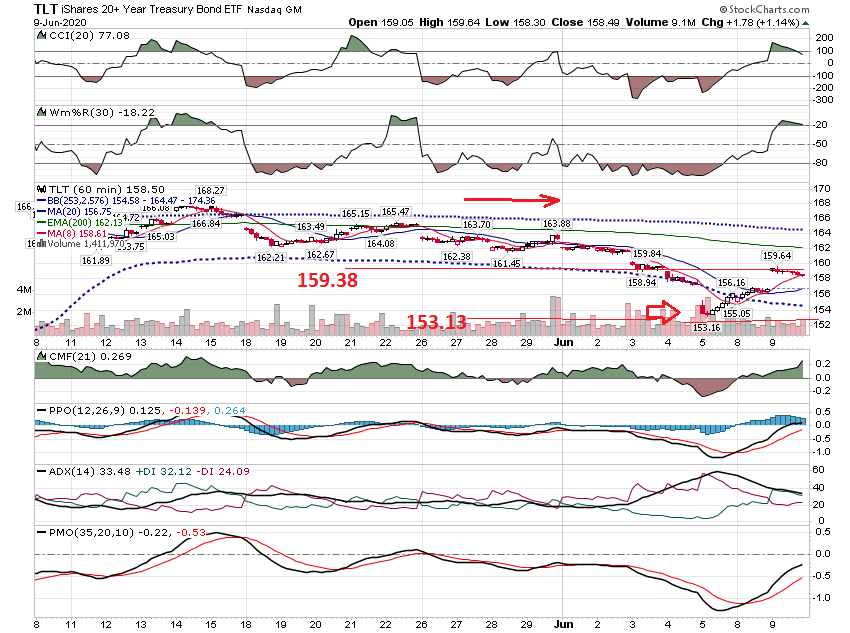 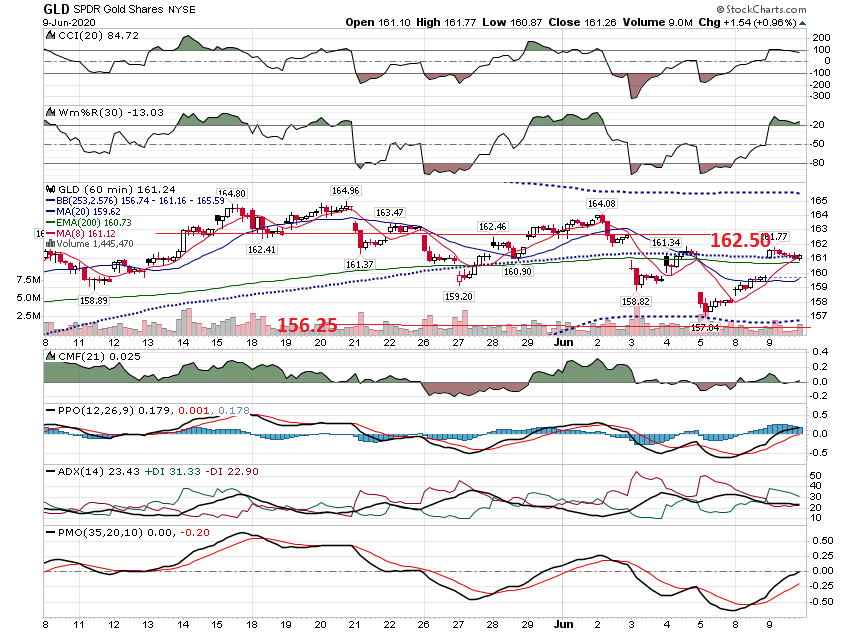 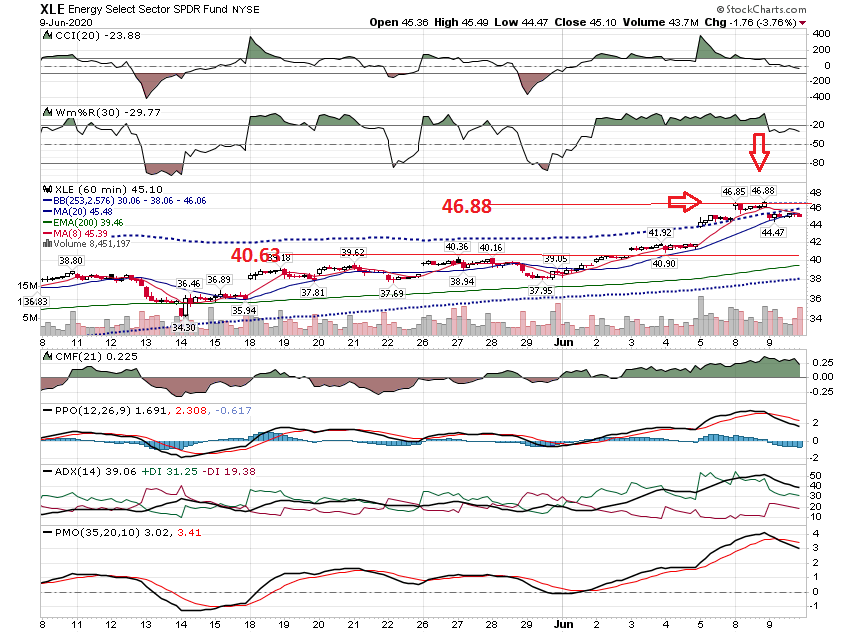 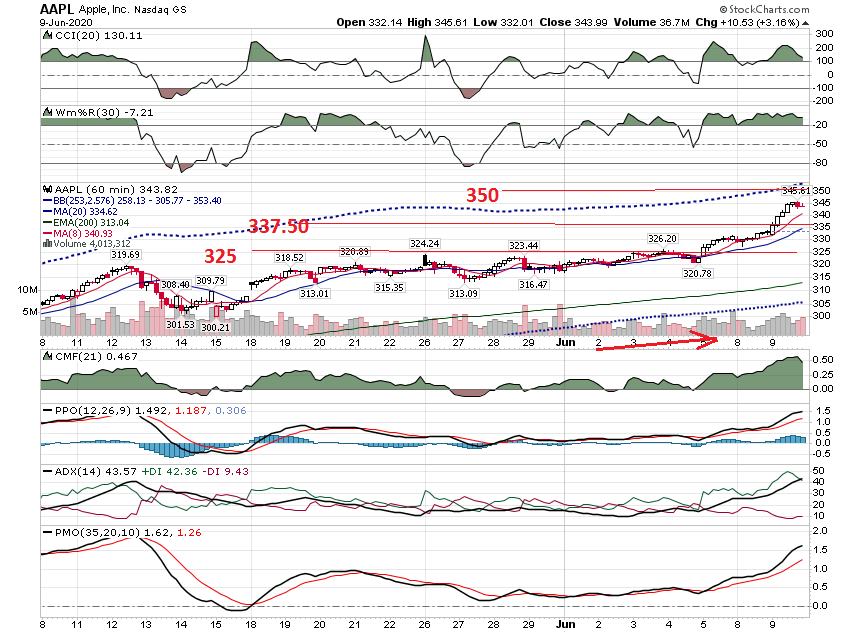 Chart Review
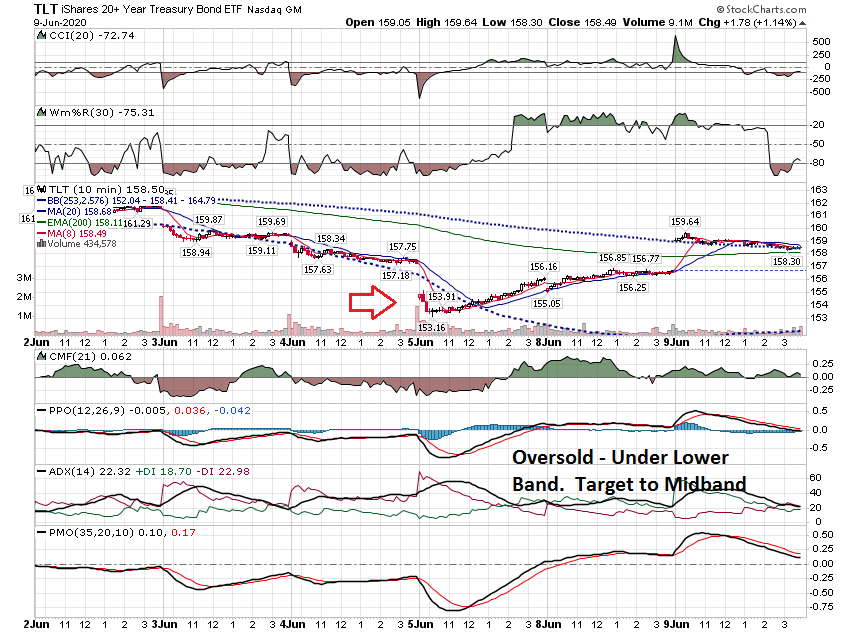 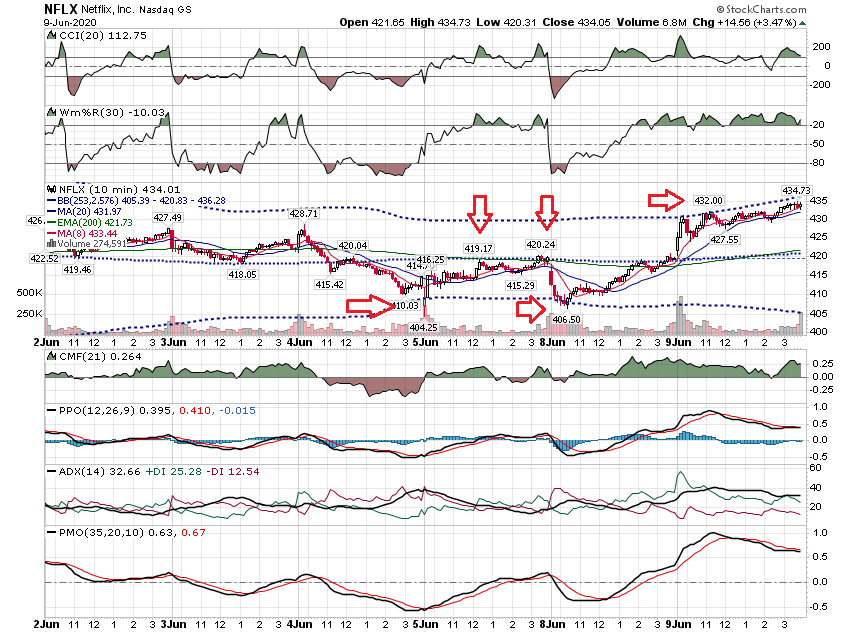 FCX Analysis
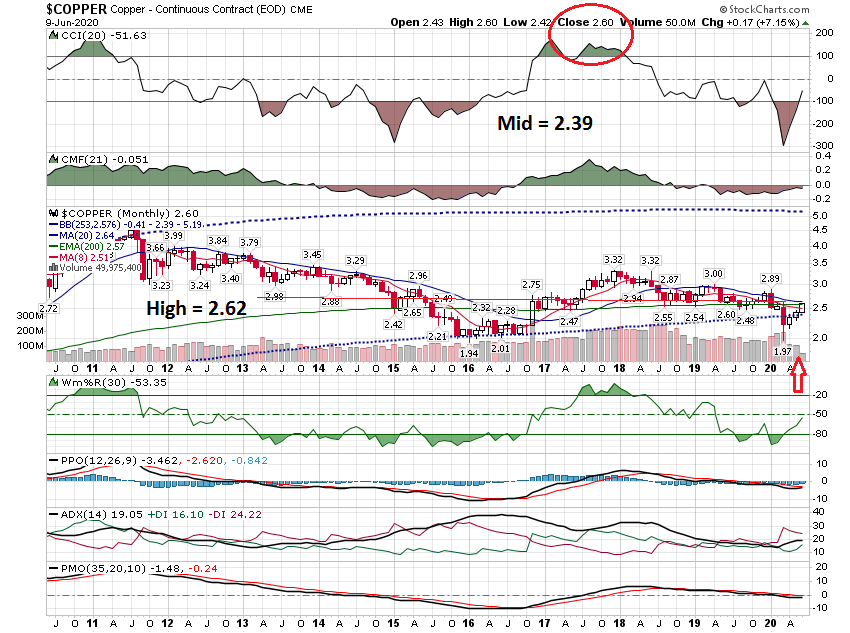 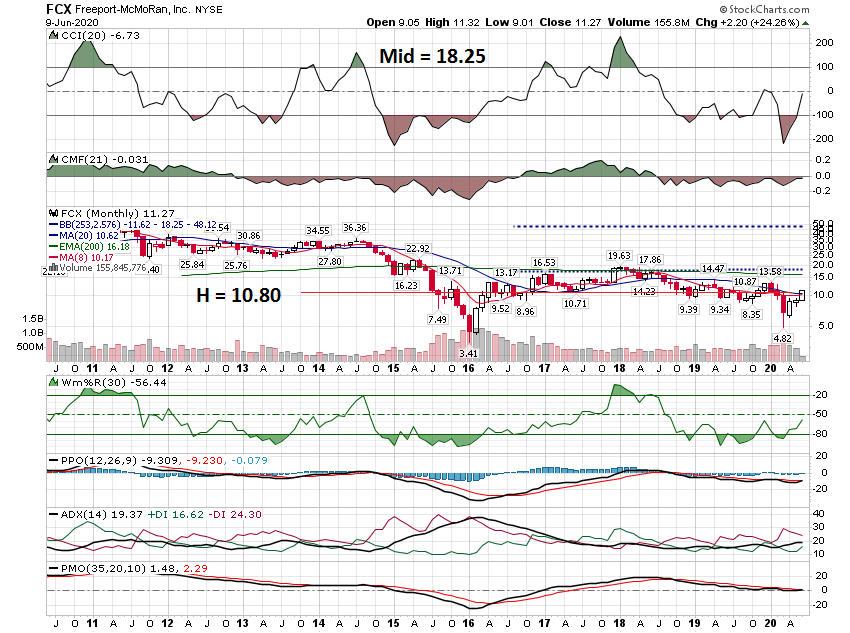 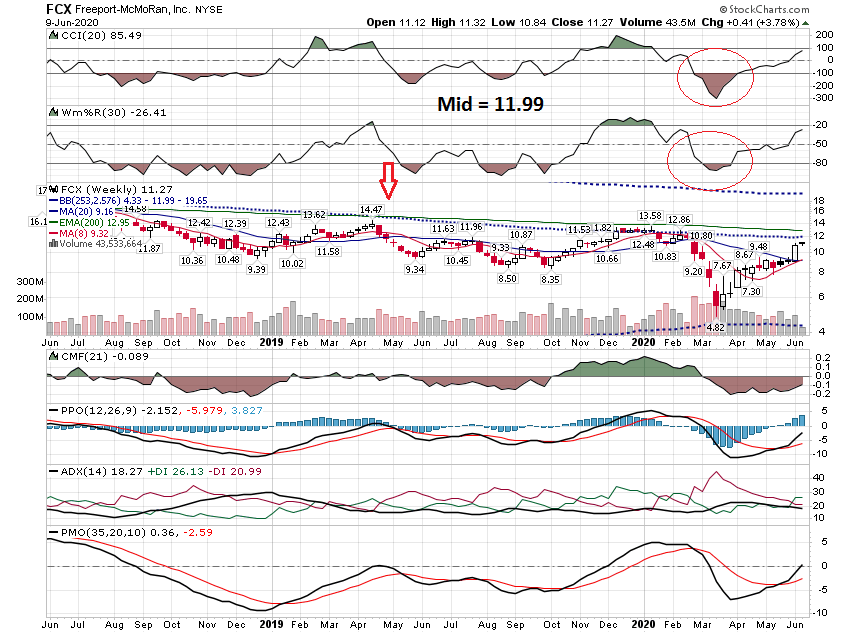 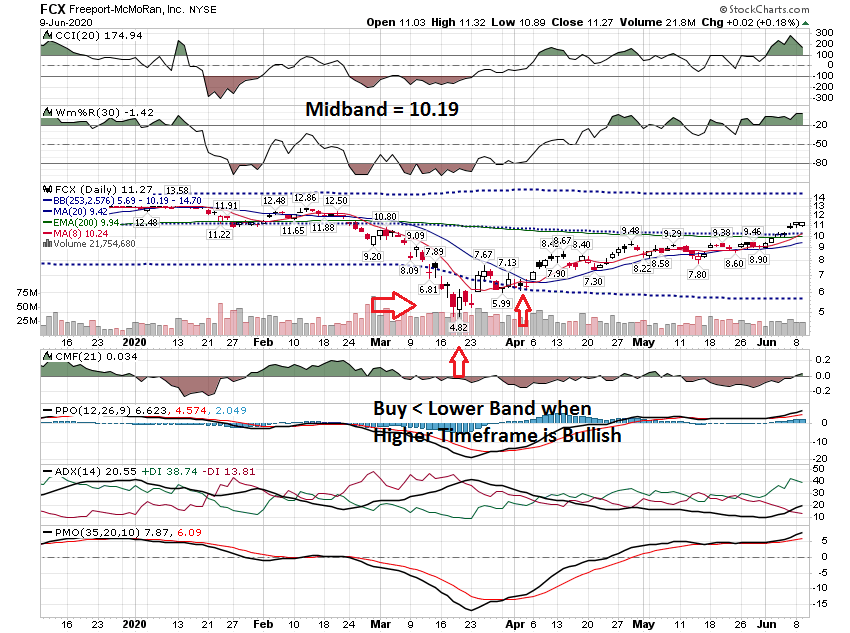 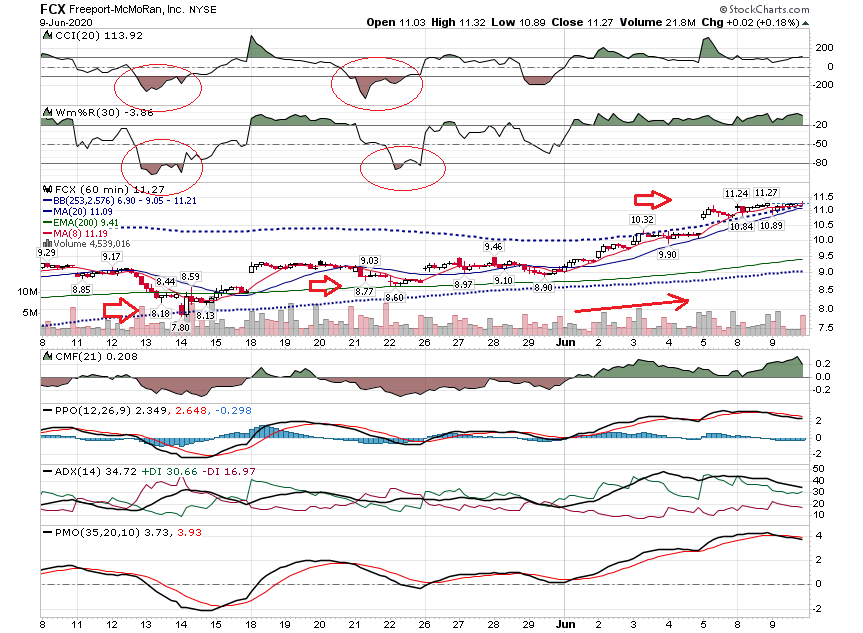 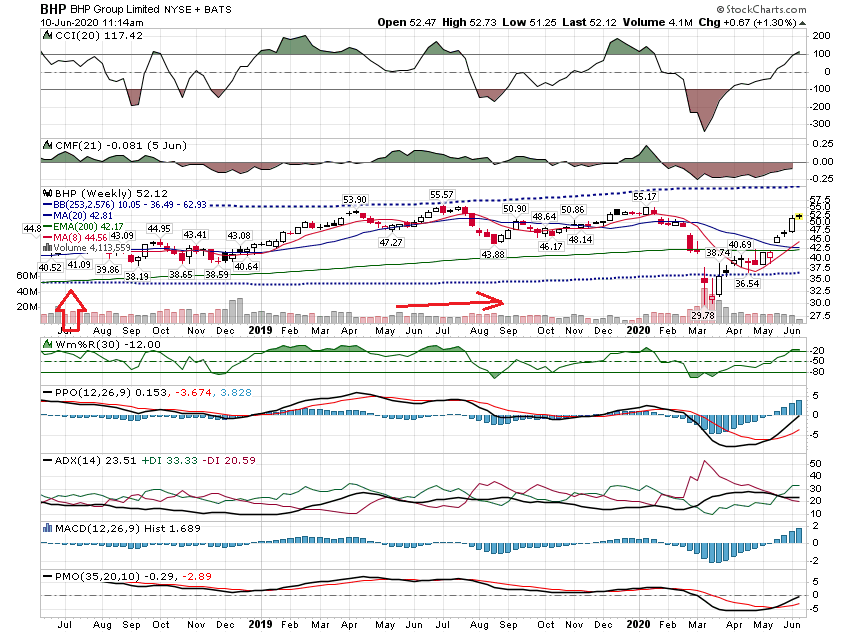 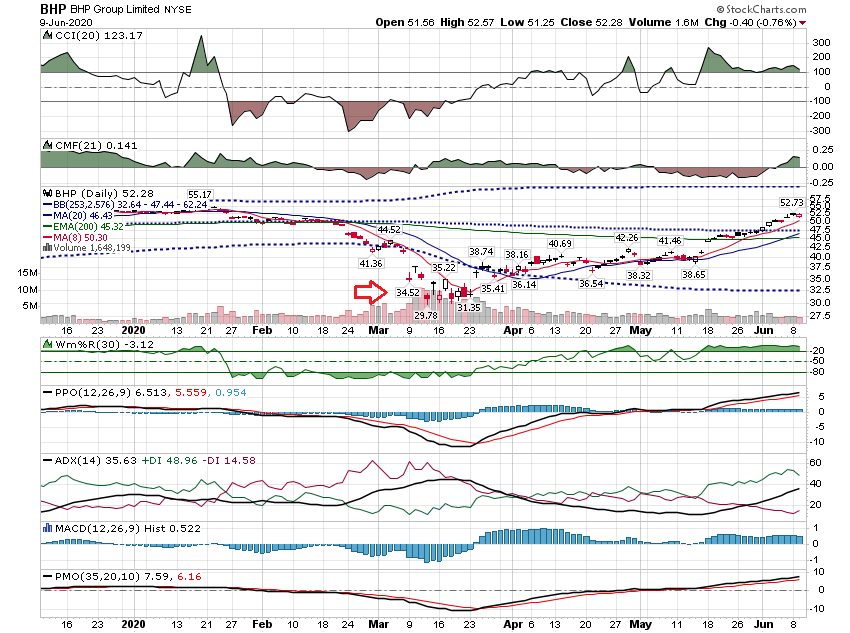 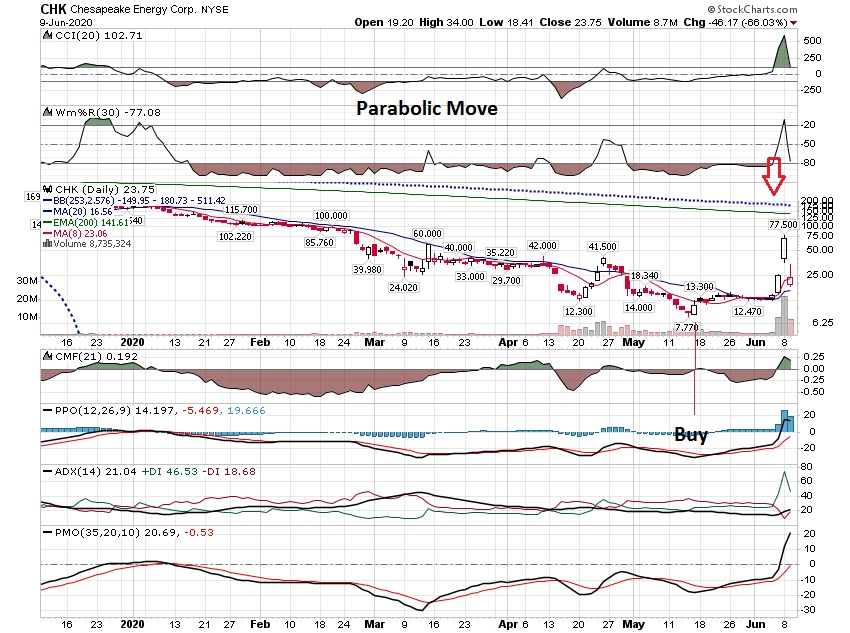 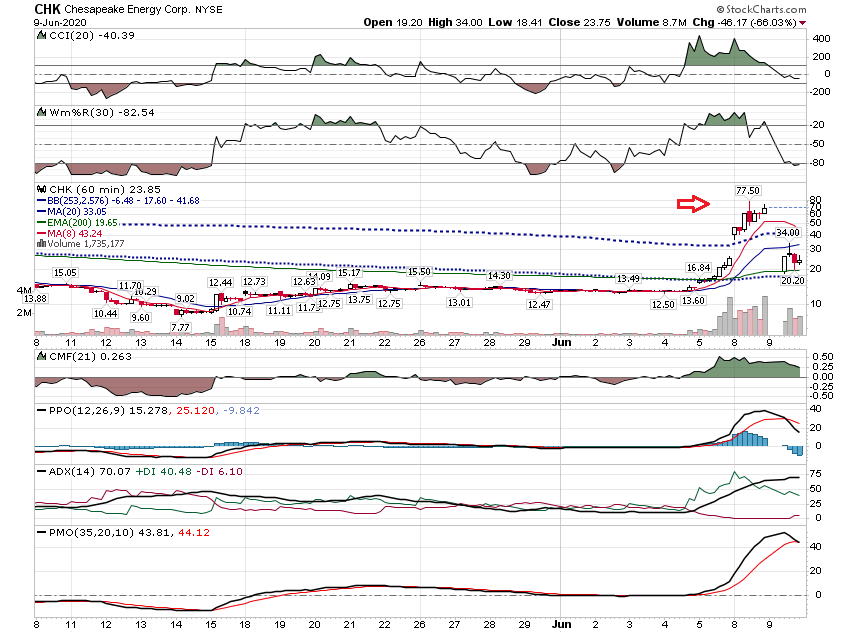 Thanks for watching!Bill DavisMad Day TraderJune 10, 2020 davismdt@gmail.com